муниципальное бюджетное дошкольное образовательное учреждение
детский сад №26
пгт Горноуральский
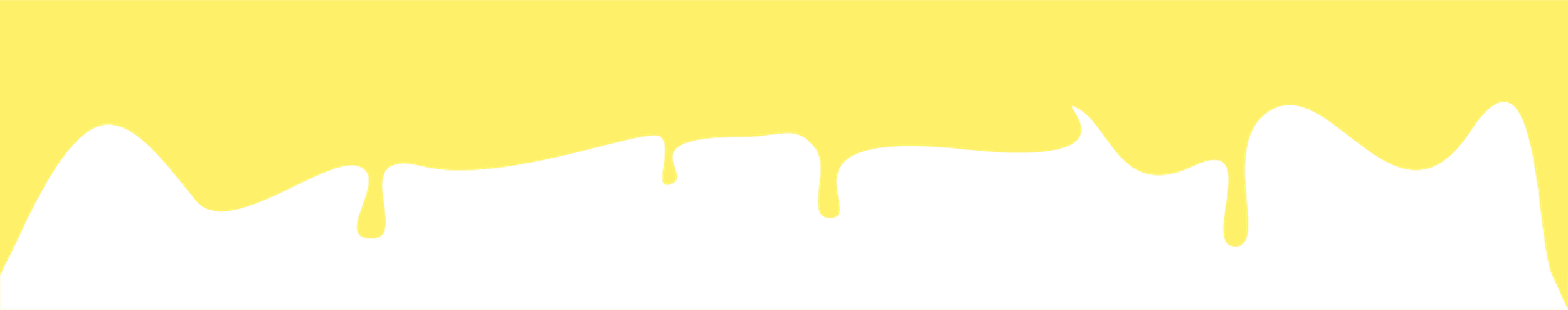 Трек 2. Инновационное управленческое решение. Реализация индивидуальных образовательных запросов воспитанников.
(сетевые формы реализации формального, дополнительного и информального образования)
Интеграция формального, дополнительного и информального образования дошкольников в проектной деятельности в условиях сетевого взаимодействия ДОУ (STEM –студия), СОШ («Точка роста») и других социальных и культурных учреждений как средство личностного развития субъектов образовательных отношений
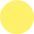 1
Характеристики проекта
Апробировать систему преемственности ДО и НОО в ходе информального образования, организованного в рамках реализации детских проектов  по направлениям естественно – научного, технического, гуманитарного и цифрового профилей (ЦО «Точка роста»);
Повысить эффективность использования ресурсов культурно – образовательной среды в рамках взаимодействия с социальными партнерами (Школа искусств, библиотека, ДЮСШ, Центр культуры и досуга и пр.);
Создание специально оборудованного пространства, способствующего интеграции формального, дополнительного и информального образования дошкольников в условиях ДОУ
Организация современной культурно – образовательной среды посредством выстраивания взаимодействия ДОУ («STEM - студия»), СОШ (ЦО «Точка роста») и других социокультурных учреждений, направленного на личностное развитие субъектов образовательных отношений в процессе проектной деятельности, реализуемой на основе интеграции формального,  дополнительного и информального образования.
Субъекты образовательных отношений (воспитанники, педагоги, родители, социальные партнеры) МБДОУ детский сад №26
Цель
Задачи
Нормативно – правовая база
Целевая аудитория
Постановление Правительства РФ от 17.12.2016 г. N 1642 «Об утверждении государственной программы РФ «Развитие образования» на 2018 - 2025 годы»
Постановление Правительства Свердловской области от 19.12.2019 №920-ПП «Об утверждении государственной программы Свердловской области "Развитие системы образования и реализация молодежной политики в Свердловской области до 2025 года"
Национальный проект "Образование"
Национальная образовательная инициатива «Наша новая школа»
2
Команда  проекта
Черемисина Людмила Павловна старший воспитатель высшей квалификационной категорииэксперт областного банка специалистов привлекаемых для осуществления всестороннего анализа профессиональной деятельности педагогических работников, аттестующихся в целях установления первой, высшей квалификационных категорийКПК : «Внутренний мониторинг качества образования в ДОО» 2022 г.;
«Современные подходы в создании и реализации разноуровневых дополнительных общеобразовательных общеразвивающих программ» 2021 г.;
«Личная эффективность работника образования» 2021 г.;«Содержание  и технологии дополнительного образования детей в условиях реализации современной модели образования» 2021 г.
;«Разработка рабочей программы воспитания в ДОО» 2021 г.;STEM- образование детей дошкольного возраста в соответствии с требованиями ФГОС ДО» 2022 г.
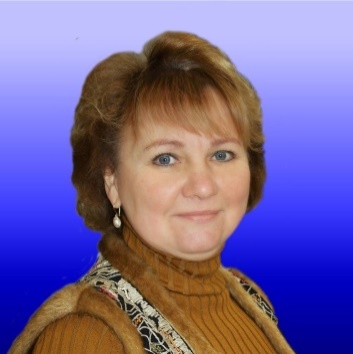 Елинина Алена Юрьевнаруководитель проектазаведующий 
МБДОУ детский сад №26
КПК: ГАОУ ДПО СО «ИРО» Внутренний мониторинг качества образования в ДОО» 2022 г.;
 ГАОУ ДПО СО «ИРО»  Развитие муниципальных механизмов оценки и управления качеством образования 2022 г.;
 ГАОУ ДПО СО «ИРО»  мониторинг качества дошкольного образования 2022 г;
E-mail для связи
Телефон для связи
alenaelinina@mail.ru
(3435) 91- 22- 14
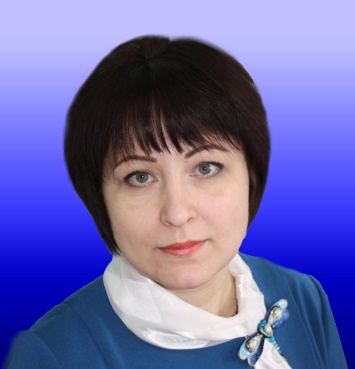 3
Команда  проекта
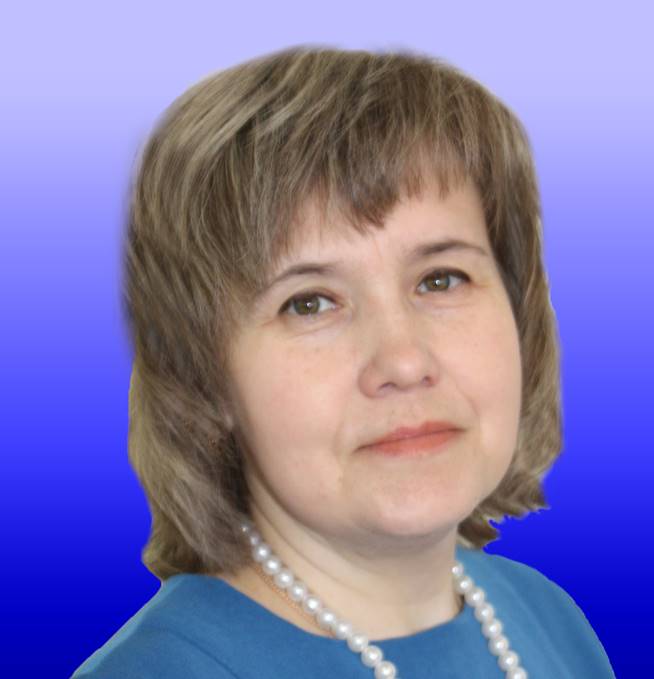 Ваткина Екатерина Викторовна социальный педагогпервой квалификационной категорииКПК «Дополненная реальность и 3-Д моделирование в дошкольной образовательной организации» 2019 г.;
«Содержание  и технологии дополнительного образования детей в условиях реализации современной модели образования» 2022 г.;
«Разработка рабочей программы воспитания в ДОО» 2022 г.
Лапина Елена Глебовнапедагог-психологвысшей квалификационной категорииэксперт областного банка специалистов привлекаемых для осуществления всестороннего анализа профессиональной деятельности педагогических работников, аттестующихся в целях установления первой, высшей квалификационных категорийКПК : «Внутренний мониторинг качества образования в ДОО» 2022 г.;«Развивающие игры в образовательной деятельности ДОО в соответствии с ФГОС ДО»  2021 г.;
«Содержание  и технологии дополнительного образования детей в условиях реализации современной модели образования» 2022 г.;
«Основы АВА- терапии. Базовый курс» 2022 г
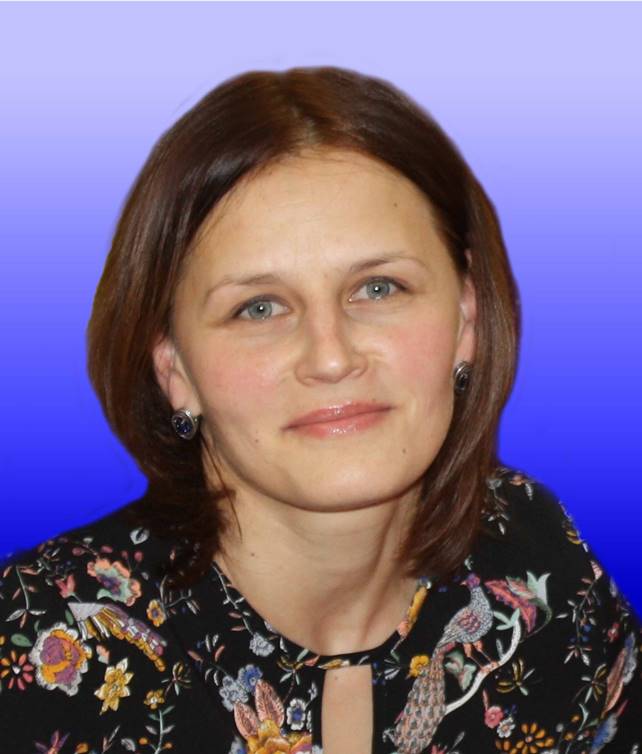 4
Суть проекта
При условии качественного выполнения мероприятий проекта, будут достигнуты цель и задачи проекта, отследить которые возможно в ходе внутреннего мониторинга качества образования в ДОУ:
Критерий 1. охват дополнительным образованием детей от 5 до 8 лет;
Критерий 2. повышение активности членов семей воспитанников в мероприятиях, организованных в рамках проекта (рейтинг групп);
Критерий 3. увеличение числа педагогов, продемонстрировавших профессиональный рост в процессе КПК, конференций и семинаров, публикаций в профессиональных изданиях и сообществах и пр.
Формирование компетенций, необходимых современному человеку в процессе  деятельности, характерной для данного возраста, средствами современных образовательных технологий,  в рамках социального партнерства и сетевого взаимодействия образовательных организаций различного уровня по разнообразным направлениям развития детей, повышая эффективность современной образовательной среды.
Реализация исследовательских и творческих проектов дошкольников , направленных на личностное развитие, реализуемых на основе интеграции формального , дополнительного и информального образования, с привлечением педагогов  СОШ , ДШИ, ДЮСШ, ДОО, материально – технической базы учреждений – социальных партнеров, а также при активном участии семей воспитанников.
Новизна
Гипотеза
Основная идея
5
Показатели результативности проекта
Критерий №1. Увеличение количества детей старшего дошкольного возраста, охваченных  дополнительным образованием и вовлеченных в реализацию проектов, реализуемых совместно с социальными партнерами (единица подсчета – количество человек);

Критерий 2. Активизация участия родителей в мероприятиях, направленных на развитие детей и реализацию творческого потенциала всех субъектов образовательных отношений в условиях функционирования специально оборудованного пространства в ДОУ (единица подсчета - % семей);

Критерий 3. Профессиональный рост педагогов (КПК, участие в конференциях, семинарах, наличие публикаций) (единица измерения - % педагогов).
6
Ресурсы и наработки
Договоры о сотрудничестве и перспективные планы работы с партнерами;
Профессиональная компетентность педагогических кадров, прошедших курсовую подготовку по направлениям работы «Stem образование»  в ДОО и  «Гибкие компетенции в проектной деятельности» в центре образования «Точка роста»;
Насыщенная материально – техническая база как значимый элемент новой образовательной среды.
Наработки
Имеющиеся ресурсыи партнеры
7
Предполагаемые результаты проекта
Эффективная система преемственности ДО и НОО на основе взаимовыгодного использования современной образовательной среды учреждений разного уровня, выражающаяся в охвате детей дополнительным образованием и участии в реализации проектов;
Социальное партнерство ориентировано на личностное развитие всех субъектов образовательных отношений в рамках дополнительного и информального образования, выражающееся в увеличении численности семей, участвующих в мероприятиях проекта;
Функционирование образовательного пространства в ДОУ, способствующего  интеграции формального, дополнительного и информального образования, свидетельствующее о высоком профессионализме педагогических кадров, осуществляющих в нем свою деятельность.
Ожидаемые результаты
8
Дорожная карта проекта
9